БЮДЖЕТ ДЛЯ ГРАЖДАН
По проекту исполнения бюджета 
Новомихайловского 
сельсовета 
Октябрьского района
Амурской области за 2020 год
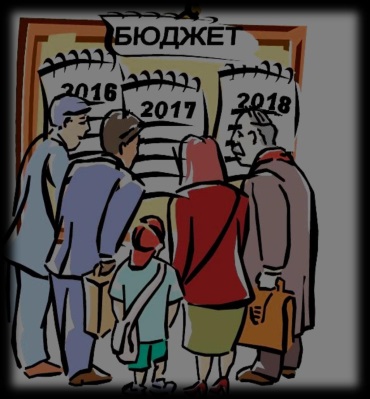 ВВОДНАЯ ЧАСТЬ
В целях реализации принципа прозрачности, открытости
бюджета и информирования жителей о расходовании средств бюджета разработан «Бюджет для граждан» по проекту исполнения бюджета Новомихайловского сельсовета за 2020 год.
Данная информация позволит гражданам составить
представление об источниках формирования доходов
бюджета Новомихайловского сельсовета, направлениях расходования
бюджетных средств в 2020 году и сделать выводы об
эффективности использования бюджетных средств.
Мы надеемся на заинтересованное внимание жителей
к процессу исполнения бюджета
ОСНОВНЫЕ ПОНЯТИЯ
Бюджет - форма образования и расходования денежных средств, предназначенных для финансового обеспечения задач и функций местного самоуправления 

Отчет об исполнении бюджета – является формой контроля за исполнением  бюджета с указанием общего объема доходов, расходов и дефицита (профицита) 

Доходы – денежные средства, поступающие в бюджет сельсовета

Расходы – денежные средства, выплачиваемые из бюджета сельсовета

Дефицит бюджета – превышение расходов над его доходами

Профицит бюджета – превышение доходов над его расходами
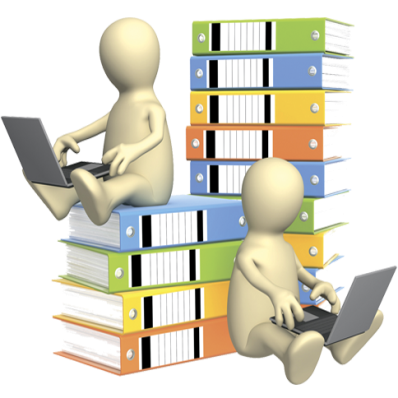 БЮДЖЕТ НОВОМИХАЙЛОВСКОГО СЕЛЬСОВЕТА 
              ЗА ПЕРИОД 2019-2020 гг.
ОСНОВНЫЕ ХАРАКТЕРИСТИКИ БЮДЖЕТА СЕЛЬСОВЕТА, тыс.руб.
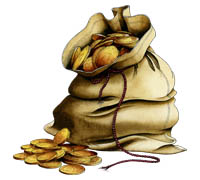 ДОХОДЫ БЮДЖЕТА
Доходы бюджета – денежные средства, поступающие в 
распоряжение органов местного самоуправления.
Доходы бюджета состоят из налоговых и неналоговых доходов, а также безвозмездных поступлений

Налоговые доходы: налог на прибыль организаций; налог на 
доходы физических лиц; налог на имущество организаций; 
иные налоговые доходы

Неналоговые доходы: доходы от использования муниципального 
имущества; доходы от платных услуг; штрафы за нарушения 
законодательства о налогах и сборах; иные неналоговые доходы


Безвозмездные поступления: безвозмездные поступления из 
федерального и областного бюджета (дотации, субвенции, иные 
межбюджетные трансферты)
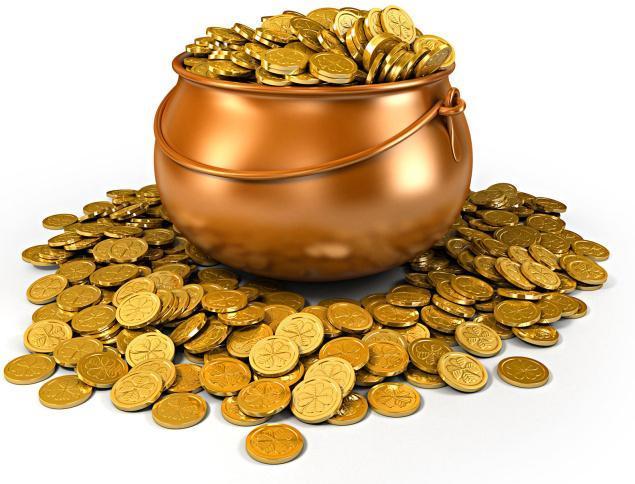 ПОСТУПЛЕНИЕ ДОХОДОВ 
в 2020 году, тыс.руб.
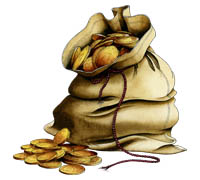 СТРУКТРУРА СОБСТВЕННЫХ ДОХОДОВ, тыс.руб.
Собственные доходы (налоговые и неналоговые доходы)  
2386,8  тыс. руб.   или  43,2 %  всех  доходов
Динамика доходов бюджета 
Новомихайловского сельсовета
на 2018 - 2020 годы, тыс.руб.
РАСХОДЫ БЮДЖЕТА, тыс.руб.
СОЦИАЛЬНАЯ СФЕРА
ПРОЧИЕ РАСХОДЫ
Национальная оборона – 117,4

 Национальная безопасность и 
правоохранительная деятельность – 140,3

 Национальная экономика – 343,7

 Жилищно-коммунальное 
     хозяйство – 315,1

 Образование  - 1,5

 Культура и кинематография – 559,2

 Социальная политика – 316,4
Общегосударственные
расходы – 2477,6
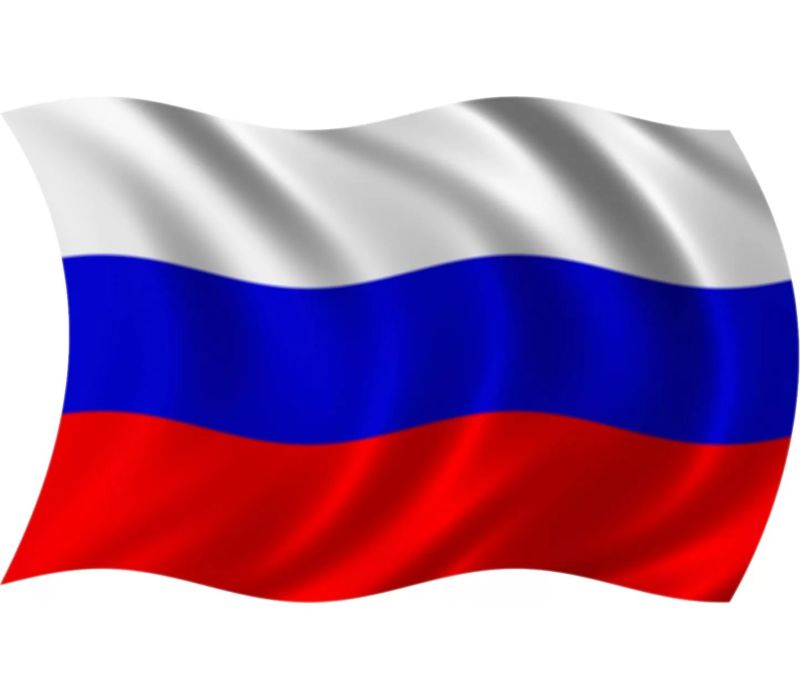 ОБЩЕГОСУДАРСТВЕННЫЕ
ВОПРОСЫ
2477,6 тыс.руб.
ДРУГИЕ ОБЩЕГОСУДАРСТВЕННЫЕ ВОПРОСЫ
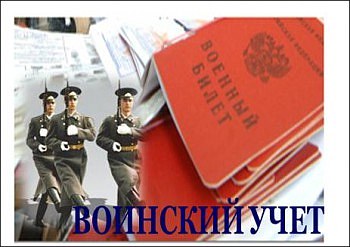 НАЦИОНАЛЬНАЯ ОБОРОНА
 117,4 тыс.руб.
Осуществление первичного воинского учета на
Территориях, где отсутствуют военные комиссариаты
НАЦИОНАЛЬНАЯ  БЕЗОПАСНОСТЬ
 И ПРАВООХРАНИТЕЛЬНАЯ
      ДЕЯТЕЛЬНОСТЬ
    140,3  тыс.руб.
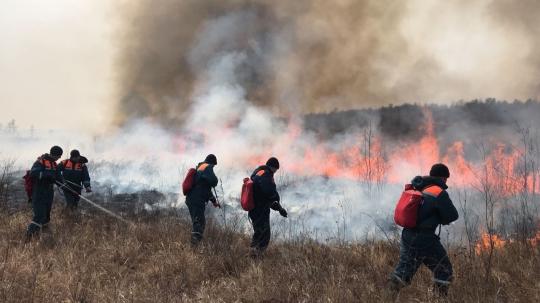 Расходы на предупреждение и ликвидацию
последствий чрезвычайных ситуаций и 
стихийных бедствий природного и 
техногенного характера
НАЦИОНАЛЬНАЯ ЭКОНОМИКА
343,7  тыс. руб.
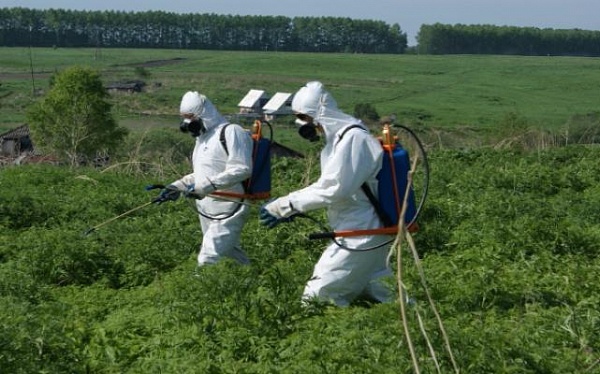 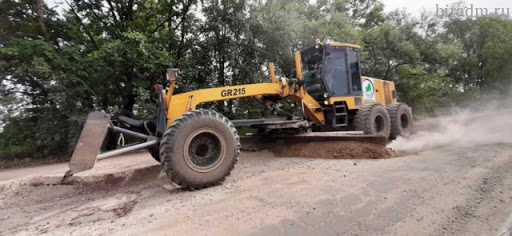 Расходы на мероприятия, 
направленные на противодействие
злоупотреблению наркотическими
средствами и их незаконному обороту
40,0 тыс. руб.
Дорожное хозяйство 
(дорожные фонды)
303,1 тыс. руб.
Расходы по переданным полномочиям 
на развитие и поддержку 
субъектов малого и среднего 
предпринимательства
0,6 тыс. руб.
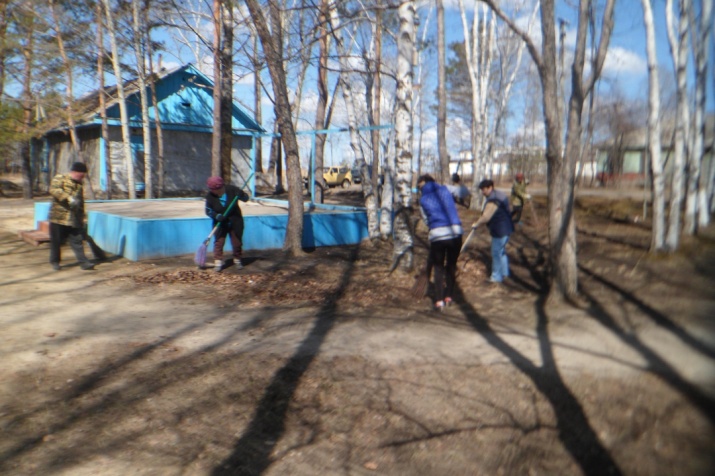 ЖИЛИЩНО-КОММУНАЛЬНОЕ
               ХОЗЯЙСТВО
              315,1 тыс.руб.
Коммунальное   хозяйство:
переданные полномочия в части организации в границах поселения электро-, тепло-, газо- и водоснабжения населения, водоотведения –
 1,0 тыс. руб.
Благоустройство:
расходы направленные на прочие мероприятия по благоустройству поселения (бурение мелкотрубчатых колодцев, выкашивание сорной растительности, установка ламп уличного освещения) – 314,1 тыс.руб.
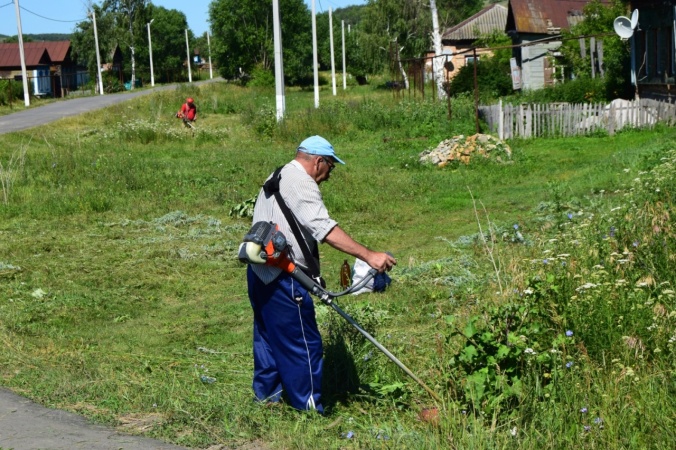 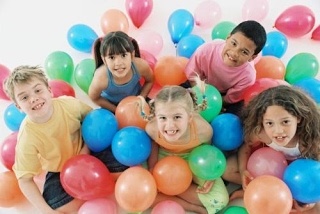 ОБРАЗОВАНИЕ
    1,5 тыс.руб.
Расходы на организацию и проведение мероприятий в сфере 
молодежной политики
КУЛЬТУРА, КИНЕМАТОГРАФИЯ
559,2  тыс.руб.
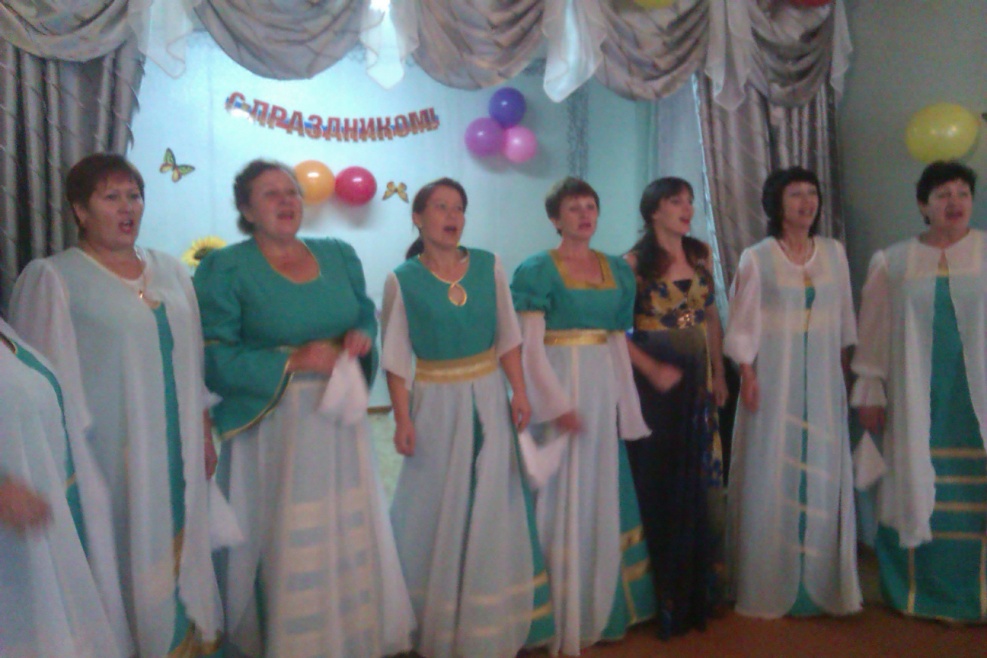 Расходы   на содержание 
    здания   клуба   (проведение 
    культурных    мероприятий,            
    закупка  товаров,  работ,  услуг) –
139,3  тыс. руб.
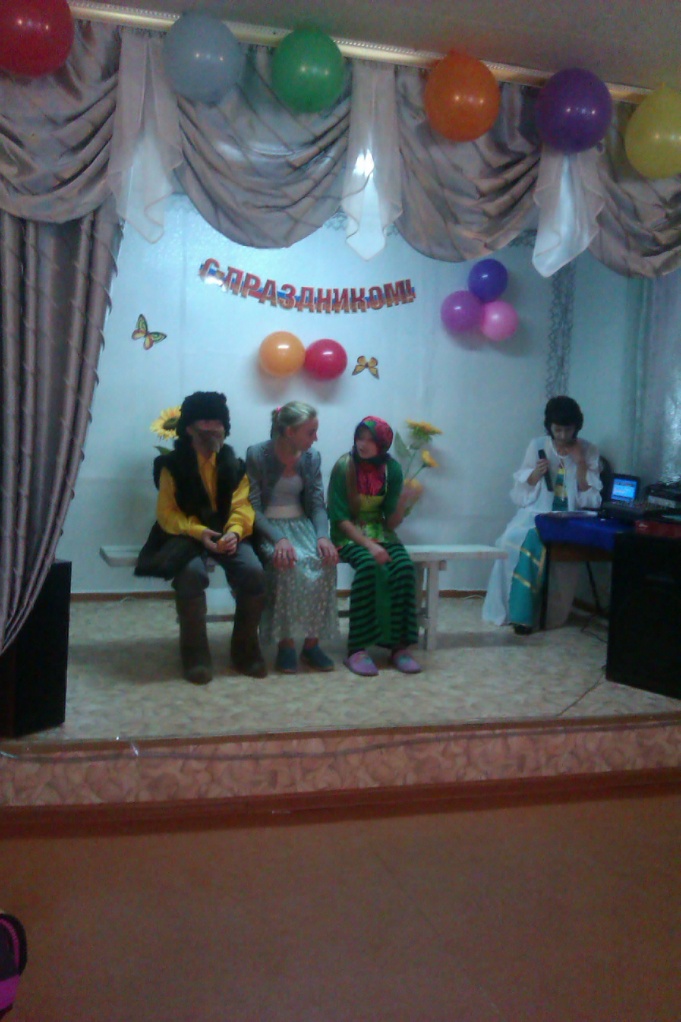 Расходы  на  выплаты  персоналу  в  целях  обеспечения  выполнения функций 
государственными (муниципальными) органами, 
казенными  учреждениями,  органами управления  государственными внебюджетными  фондами) –
419,5  тыс. руб.
СОЦИАЛЬНАЯ ПОЛИТИКА
   577,3  тыс. руб.
РЕМОНТ ЖИЛЫХ ПОМЕЩЕНИЙ ВЕТЕРАНОВ ВЕЛИКОЙ ОТЕЧЕСТВЕННОЙ ВОЙНЫ 260,9 тыс.р.
Доплаты к пенсиям 
муниципальных служащих  316,4 тыс.р.
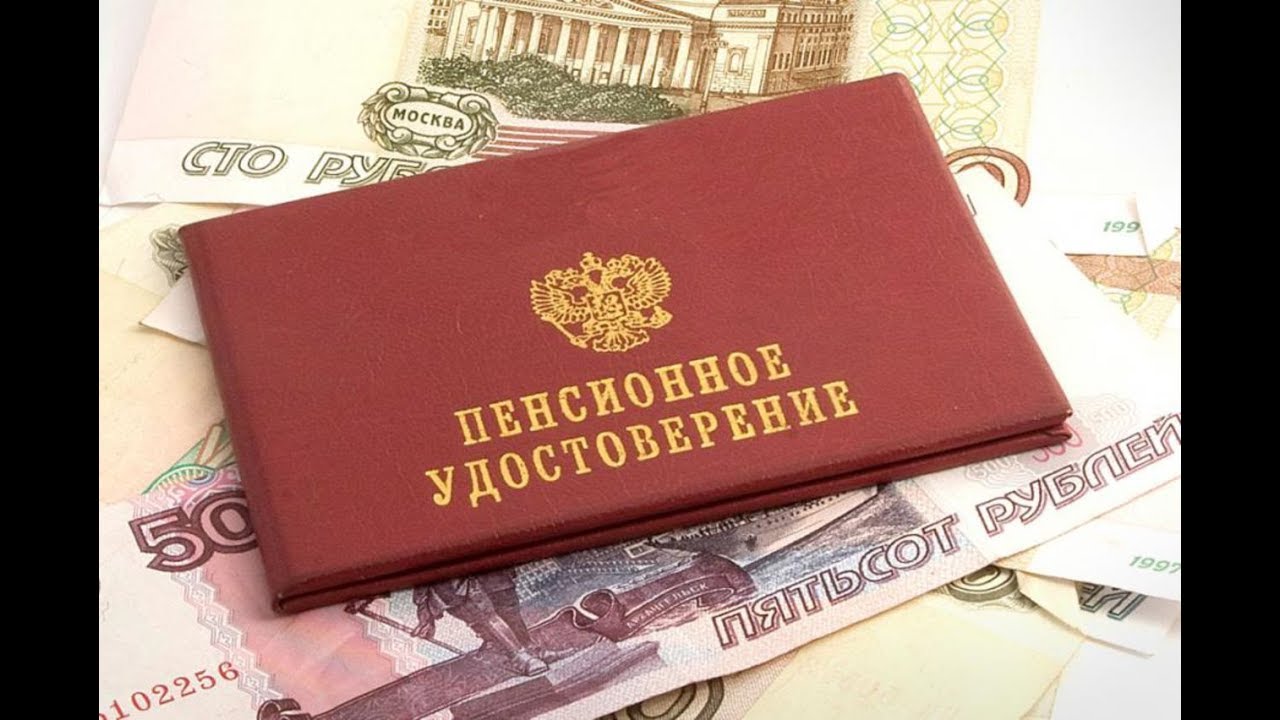 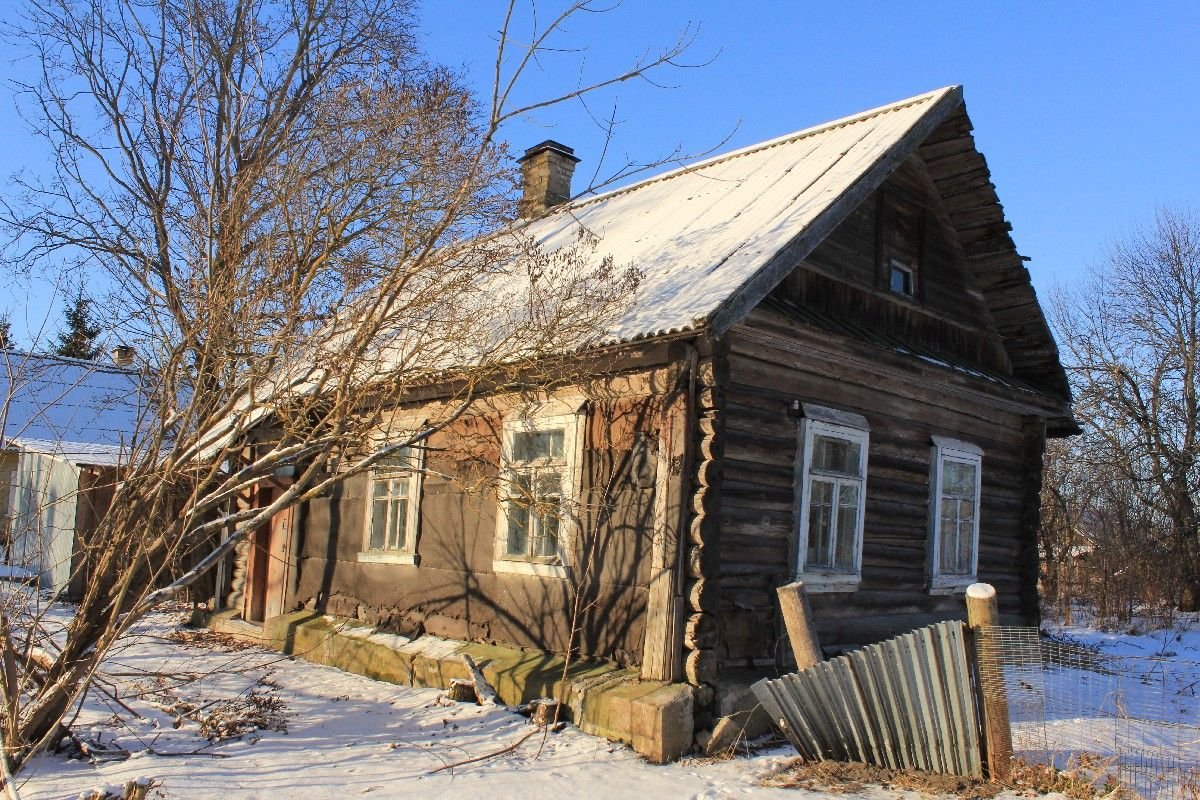 Исполнение расходов бюджета Новомихайловского сельсовета
в разрезе экономических статей за 2020 год, тыс. руб.
КОНТАКТНАЯ ИНФОРМАЦИЯ
Местонахождение администрации 
Новомихайловского сельсовета: 
676638, ул.Юбилейная,д.3 , с. Новомихайловка,
Октябрьского района Амурской области

Глава Новомихайловского сельсовета – 
Бондарева Надежда Александровна

Контактные телефоны: 
Тел./факс: (841652) 3-52-53

График работы: 
понедельник – пятница с 8.00. до 16.00 
Перерыв: с 12.00 до 13.00